Lecture Ten
Some Characteristic Multivariate Normal Distribution
Representing the Exponent of MVN as Quadratic Form
For  bivariate case  (p=2) of standard normal for the above f(z) is given by:



where:
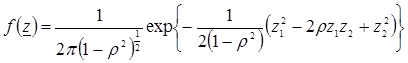 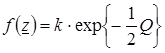 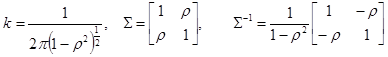 Moment Generating Function of MVN
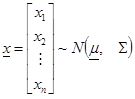 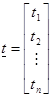 It is very useful in distribution theory especially correlations (sum of independent random variables) asymptotic, and for generating moments. The main use we have is that the m.g.f. determines the distribution.
The Standard Normal Distribution